提出日　年　月　　日
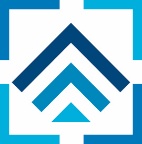 ビジネス部門　応募用紙（企業・学生及び院生・高校生）
履歴シート
受付番号：
1
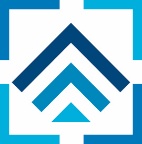 応募用紙
2
１３，
応募内容をお書きください（10ページ以内で作成してください）
※2021年1月以降に自社で商品化されたものは応募可
　①ビジネス（サービスと技術）概要。
　　・図や証明できるものや、イラストを入れる。
　　・動画や資料のリンク先など記載可。
　②審査ではIAQの改善案を評価しますが，付帯的にSDGｓへの貢献度も加味します。ビジネスを通してSDGｓ
　　にどのように貢献するかをお書きください。
　　・具体的にどの目標（複数可）に対してどの程度貢献できるかをお書きください。
　
★③④⑤の項目は、応募者が書ける範囲でお書きください。難しい場合は、なくても結構です。
　③市場はどのくらいあるか。
　④ビジネスチーム。
　⑤事業計画　など。
3
１３，応募内容（残り9ページを増やしてよい）
4
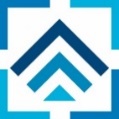 １４，応募する前に以下の項目に☑を入れてください。
　　　□　応募作品は盗作ではありません。

１５，PDFにして第二回室内環境改善コンテスト～IAQ改善に注目して～事務局info@iaha.or.jpにお送りください。
　　　受領された旨の返信メールが無い場合は電話してください。（TEL　090‐4260-5095　加藤）
5